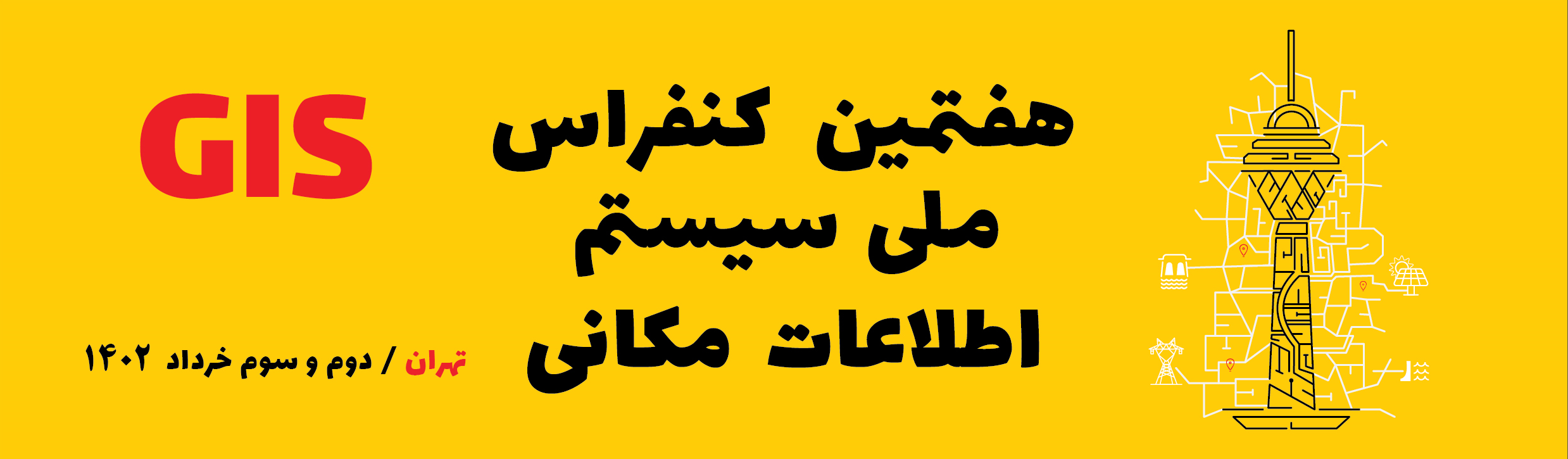 محور:
xxxx کدمقاله:
عنوان مقاله:ارائه دهنده:نویسندگان به همراه نام سازمان/دانشگاه:
چگونگی آماده سازی
فايل با استفاده از نرم‌افزار PowerPoint تهيه شود.
 فایل  ارائه مقاله حداكثر تا تاريخ 31 اردیبهشت ماه 1402 در سامانه کنفرانس بارگذاری گردد.
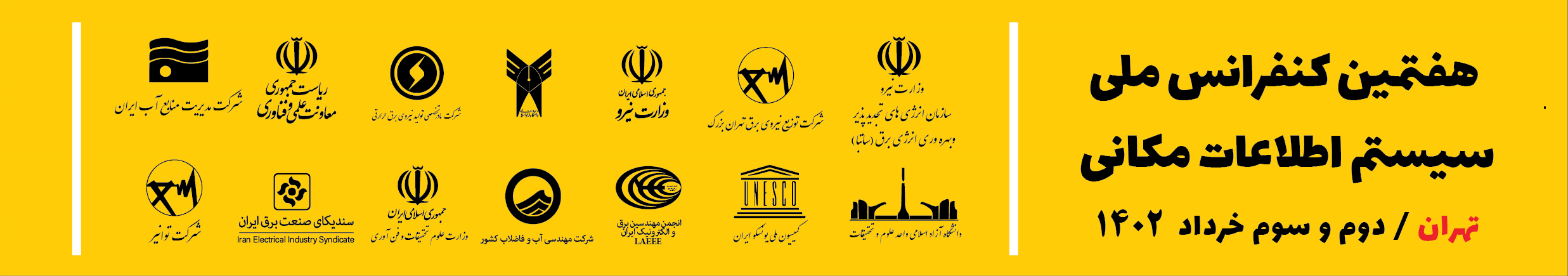 1
طراحی اسلایدها
عنوان مقاله در اسلايد صفحه اول
متن خوانا باشد و اندازه فونت مناسب (فونت: B Koodak 20) رعایت شود.
شكل ها و نمودارها واضح و در ابعاد مناسب و واضح باشند.
برای جداول دارا بودن توضیحات بالای جدول الزامی است و فونت انتخابی خوانا باشد.
2
نکته مهم
مدت زمان لازم برای ارائه تنها 15دقیقه می باشد از پژوهشگران محترم تقاضا می شود مدت زمان لازم برای ارائه را اکیدا رعایت نمایند.
3
نبایدها
هر گونه تبليغ يا آگهي به نفع شركتها و سازمانها به صورت متن يا عكس
هر مطلب غير مرتبط با مقاله
4
پرسش و پاسخ

باتشکر از حسن توجه شما